UỶ BAN NHÂN DÂN HUYỆN PHÚ HOÀ
TRƯỜNG TIỂU HỌC HOÀ AN 1
HỘI THI
GIÁO VIÊN CHỦ NHIỆM GIỎI CẤP TRƯỜNG
NĂM HỌC 2024 – 2025


       GIÁO VIÊN: NGÔ THỊ ANH THƯ
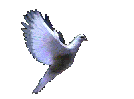 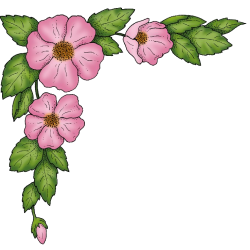 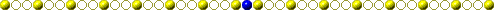 UỶ BAN NHÂN HUYỆN PHÚ HOÀ
TRƯỜNG TIỂU HỌC HOÀ AN 1
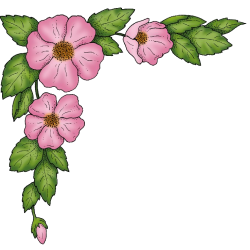 BÀI THUYẾT TRÌNH 
MỘT SỐ BIỆN PHÁP PHÁT HUY TÍNH TÍCH CỰC, CHỦ ĐỘNG, SÁNG TẠO CỦA HỌC SINH LỚP 4 TRONG HOẠT ĐỘNG TỰ QUẢN LỚP HỌC
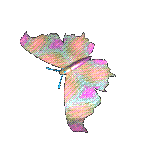 GIÁO VIÊN : NGÔ THỊ ANH THƯ
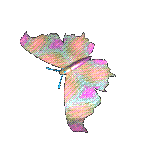 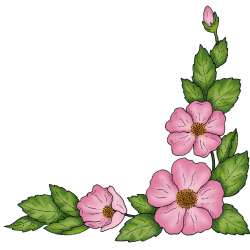 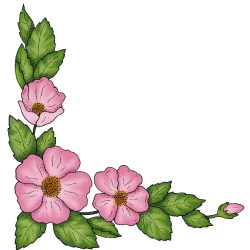 Năm học: 2024-2025
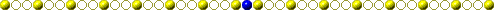 LÍ DO CHỌN BIỆN PHÁP
II.
I.
IV.
III.
KẾT QUẢ THỰC HIỆN BIỆN PHÁP
CÁC NỘI DUNG CỦA BIỆN PHÁP
Cấu trúc 
báo cáo
KẾT LUẬN CỦA BIỆN PHÁP
I. LÍ DO CHỌN BIỆN PHÁP
Ngày nay để đào tạo được con người phát triển toàn diện đáp ứng yêu cầu giáo dục và đào tạo phải giải quyết hàng loạt những vấn đề quan trọng, trong đó có tính chiến lược là đổi mới nền nếp học tập, nền nếp lớp tự quản. Hoạt động tự quản trong lớp học là một hoạt động mà giáo viên chủ nhiệm biến quá trình quản lí giáo dục của giáo viên thành quá trình tự giáo dục, tự quản của học sinh một cách sáng tạo và luôn gắn với định hướng của của tập thể lớp, của giáo viên chủ nhiệm và của nhà trường. Mỗi HS trong lớp là một chủ thể có tính tự giác cao.
THỰC TRẠNG
Việc rèn luyện cho học sinh xây dựng tốt nề nếp lớp tự quản là điều cần thiết nhất trong các tiết học.
Giáo viên
GV mất nhiều thời gian, công sức để kiểm soát, thay vì tập trung giảng dạy.
Hiệu quả giờ dạy phụ thuộc rất nhiều vào nề nếp học tập và tự quản của bản thân học sinh.
THỰC TRẠNG
HS ham chơi, ít chú ý, ít tập trung trong giờ học.
Học sinh
HS mất tập trung, ồn ào làm ảnh hưởng đến việc học của cả lớp.
HS thiếu tính kỉ luật, thiếu động lực học tập tích cực.
Để giúp học sinh tập trung trong giờ học, phát huy tính tự quản là một nhu cầu cấp thiết, nhằm nâng cao chất lượng giáo dục toàn diện cho các em.
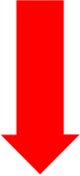 Học sinh
Giáo viên
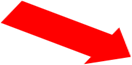 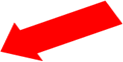 BIỆN PHÁP PHÁT HUY TÍNH TÍCH CỰC, CHỦ ĐỘNG, SÁNG TẠO CỦA HỌC SINH LỚP 4 TRONG HOẠT ĐỘNG TỰ QUẢN LỚP HỌC
MỘT SỐ BIỆN PHÁP PHÁT HUY TÍNH TÍCH CỰC, CHỦ ĐỘNG, SÁNG TẠO CỦA HỌC SINH LỚP 4 TRONG HOẠT ĐỘNG TỰ QUẢN LỚP HỌC
Thu thập thông tin cá nhân của học sinh và sắp xếp học sinh theo tổ, nhóm tương đồng
1
2
Xây dựng đội ngũ Ban cán sự lớp
Phối kết hợp với cha mẹ học sinh, giáo viên bộ môn, các tổ chức, đoàn thể trong và ngoài nhà trường
4
3
5
Động viên, khích lệ học sinh kịp thời
Hướng dẫn HS thực hiện nề nếp, nội quy lớp học.
II. NỘI DUNG BIỆN PHÁP
Thu thập thông tin cá nhân của học sinh và sắp xếp học sinh theo tổ, nhóm tương đồng
1
Phân loại HS
Thu thập thông tin HS
Phân tổ trong lớp
2
Xây dựng đội ngũ Ban cán sự lớp
Bước 1: 
Lựa chọn đối tượng học sinh
Bước 2:
Huấn luyện học sinh
Bước 3:
Phân công nhiệm vụ cho BCS lớp
Hướng dẫn HS thực hiện nền nếp, nội quy lớp học.
3
a. Hướng dẫn học sinh thực hiện nề nếp, nội quy của lớp theo từng thời điểm
	- Chuẩn bị đi học
	- Trong mười lăm phút đầu giờ
	-  Trong giờ học
	-  Trong giờ ra chơi
	-  Giờ tan học
	- Trong các hoạt động ngoài giờ lên lớp
1
Chuẩn bị đi học
2
Trong mười lăm phút đầu giờ
Thời 
điểm
3
Trong giờ học
4
Trong giờ ra chơi
Hướng dẫn HS thực hiện nề nếp, nội quy lớp học.
3
b. Hướng dẫn học sinh thực hiện các qui định phù hợp tâm lí lứa tuổi, kết hợp giao tiếp không bằng lời trong giờ dạy.
c) Tổ chức, tham gia các hoạt động tập thể
4
Động viên, khích lệ học sinh kịp thời
Nhận xét, đánh giá HS kịp thời
1
2
3
4
Khởi động
Luyện tập – Thực hành
Vận dụng trải nghiệm
Hình thành kiến thức mới
Phối kết hợp với cha mẹ học sinh, giáo viên bộ môn, các tổ chức, đoàn thể trong và ngoài nhà trường
5
Phối kết hợp với CMHS
Giáo viên bộ môn, tổ khối
1
2
Phối kết hợp với cha mẹ học sinh, giáo viên bộ môn, các tổ chức, đoàn thể trong và ngoài nhà trường
5
+ Tích cực hướng dẫn con em mình tự làm một số việc để phục vụ bản thân
+ Nhắc nhở chuẩn bị bài và ĐDHT cho con em theo thời khoá biểu hằng ngày
+ GD con ý thức gọn gàng, ngăn nắp khi học tập, vui chơi.
+ Sinh hoạt đúng thời gian biểu, tự phân bố thời gian học tập, sinh hoạt khi không có người lớn,...
Phối kết hợp với CMHS
1
Phối kết hợp với cha mẹ học sinh, giáo viên bộ môn, các tổ chức, đoàn thể trong và ngoài nhà trường
5
+ Quan sát, theo dõi, nhắc nhở các em thực hiện tốt năng lực tự quản trong tất cả các giờ học bộ môn. 
+ Giáo viên chủ nhiệm nhờ giáo viên bộ môn nhắc nhở học sinh nghiêm túc thực hiện các quy định về học tập.
+ Sau mỗi tiết học bộ môn, tôi liên hệ, trao đổi kịp thời với giáo viên bộ môn đó những vấn đề phát sinh trong lớp về nề nếp cũng như học tập.
Giáo viên bộ môn, tổ khối
2
III. KẾT QUẢ THỰC HIỆN
Đợt 1: Kết quả đầu năm học
III. KẾT QUẢ THỰC HIỆN
Đợt 2: Cuối học kì 1
III. KẾT QUẢ THỰC HIỆN
Đợt 3: Kết quả cuối năm
IV. KẾT LUẬN CỦA BIỆN PHÁP
Với biện pháp tôi đưa ra, ngoài kết quả đạt được như đã nêu trên. Tôi thấy học sinh thích tham gia hoạt động tự quản hơn khi chưa áp dụng các biện pháp.
 Trong giờ học các em tích cực hơn, các em chủ động và sáng tạo hơn. Giờ học sôi nổi, hào hứng không còn cảm giác nhàm chán, gò ép, các em mạnh dạn tham gia thực hành, mạnh dạn trao đổi phát biểu ý kiến. Ý thức giữ trật tự trong học tập và sinh hoạt ngày càng cao. Tạo cho các em tinh thần đoàn kết, tự tin, hiểu biết, năng động. Từ đó, các em tự giác hoàn thành các bài tập được giao, chất lượng học tập của lớp cũng được nâng cao; áp dụng kiến thức đã có vào đời sống thực tế hằng ngày, tạo tiền đề để các em phát triển trong tương lai.
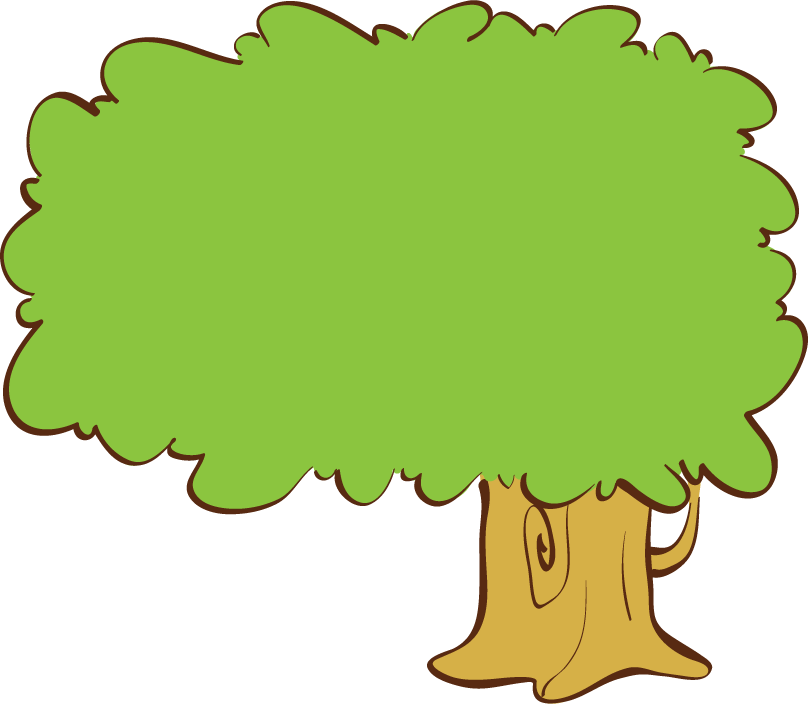 CHÚC HỘI THI THÀNH CÔNG TỐT ĐẸP
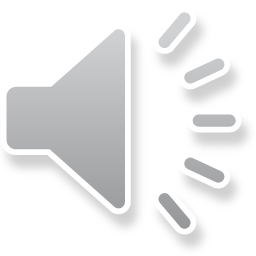 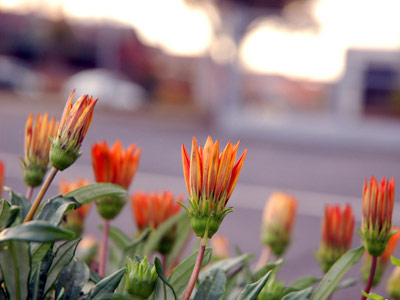 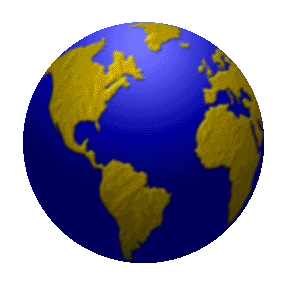 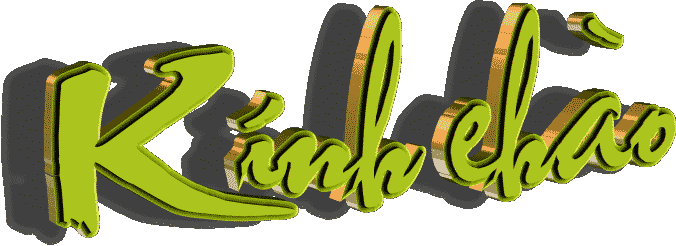 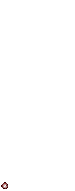 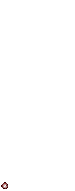 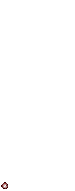 Xin trân trọng cảm ơn!
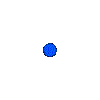 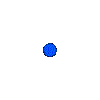 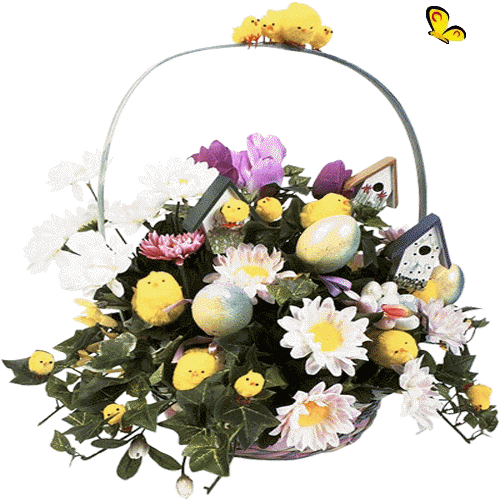 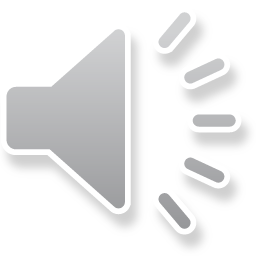 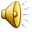